RECIBO
Y ENTREGA
DE
TURNO
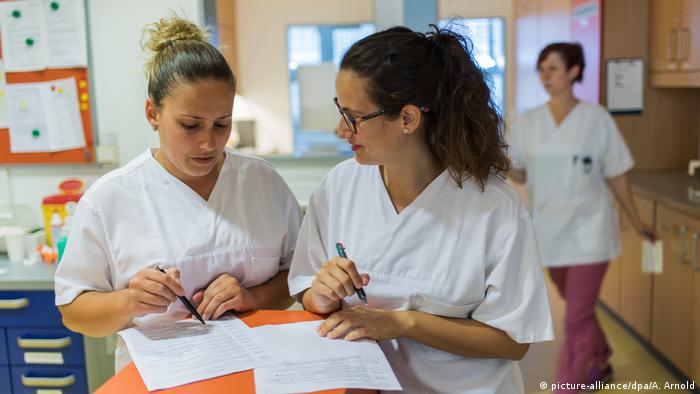 SANDRA DUQUE
DOCENTE
Definición
Proceso oral sobre cada paciente, ayudado
por
claro
un registro escrito el cual debe
y detallado,  incluye:
ser preciso,





Estado del paciente
Procedimientos realizados 
Tratamientos especiales 
Exámenes
Situación de la unidad
y
pendientes
https://images.app.goo.gl/937g4thRLh6H5B6x5
Objetivos
•
Asegurar
la
continuidad
del
cuidado
de
enfermería.
Mantener   informado
•
a
todo   el
personal
de
enfermería de lo acontecido al paciente durante
el turno.
Analizar el estado del paciente y su evolución.
•
•
Mantener
necesarias
legal
los
para
registros
cualquier
e
fin
informaciones
administrativo
y
•
Informar acerca de la
verificación y existencia de
equipos.
especiales
Informar
durante
acerca
de
actividades
su
Turno.   Satisfacer   las
https://images.app.goo.gl/m4UaoeAsqT3QxMGP6
necesidades objetivas
y subjetivas del usuario.
Características
Revisar los paciente para confirmar su estado.
Evitar comentarios que puedan intranquilizar al paciente.
•
•
•
Se debe realizar inventario de los elementos, equipos de curación, carro de paro
El personal que recibe turno debe preguntar las dudas en relación con el estado del paciente.
Se debe realizar en lenguaje técnico.
Las observaciones especiales y tratamientos, deben ser revisados y constatados cuidadosamente.
•
•
•
•
La persona que recibe turno debe ser puntual y tomar apuntes. La persona que va a entregar, debe
Estar lista a la hora exacta.
No debe haber presencia de familiares
•
Clasificación de la entrega de
turno
Existen
turno
3  tipos
de
entregas
de
1.
2.
3.
Revista
Equipo
Combinada
https://images.app.goo.gl/Zpqzv4RtHB8F8DW58
En equipo: El personal de enfermería se reúne en un lugar
determinado.
VENTAJAS:
•  El  equipo  puede  discutir  en  conjunto,
situaciones  del  paciente  para  llegar  a
una acción que le sirva de apoyo.
DESVENTAJAS:
•  Al reunirse el equipo de enfermería en
un  sitio  especial  los  pacientes  quedan
solos.
•  El  estado  del  paciente  puede  cambiar
durante este tiempo.
•  No se puede corroborar la información
proporcionada sobre el paciente.
•  No   se   pueden   revisar   los   equipos,
fechas     de     vencimientos,     drenajes,
sondas,    piel    del    paciente,    accesos
vasculares, etc.
https://images.app.goo.gl/u1MNRMDCVVgjnbi36
En revista: Es el recorrido que hace el personal de enfermería
viendo a cada uno de los pacientes.
VENTAJAS:
•  El informe que se da es más exacto, por
la  observación  y  corroboración  directa
con el paciente.
•  Se puede identificar otras necesidades
del paciente.
•  El paciente no se siente solo.
•  El   personal   y   el   paciente   llegan   a
conocerse más.
DESVENTAJAS:
•  Las  palabras  técnicas  producen
ansiedad al paciente.
Qué debe incluir
• Información   general:   nombre,   edad,   diagnóstico   médico,   dieta,   días   de
hospitalización, signos vitales, cambios de posición.
•  Cómo paso el paciente durante el turno.
• Qué procedimientos se le realizaron: muestras de laboratorio, EKG, TAC, RX,
lavados, curaciones. Etc.
• Tratamiento médico: medicamentos, vía y día de tto antibiótico.
•	Informar   pendientes:   ejemplo:   exámenes   de   laboratorio,   imagenología, 
ecografías, interconsultas, trámites administrativos.
•
•
Describir en orden céfalo caudal.
Equipo
y
materiales
a
cargo
del
servicio:  inventario,
en
reparación, operativos, lo que se prestó a otro servicio.
•
Novedades
del
personal:
incapacidades,
permisos,
vacaciones, cambios de turnos, asignaciones de funciones.
Todos los servicios deben ser entregados en completo orden
y aseo.
•